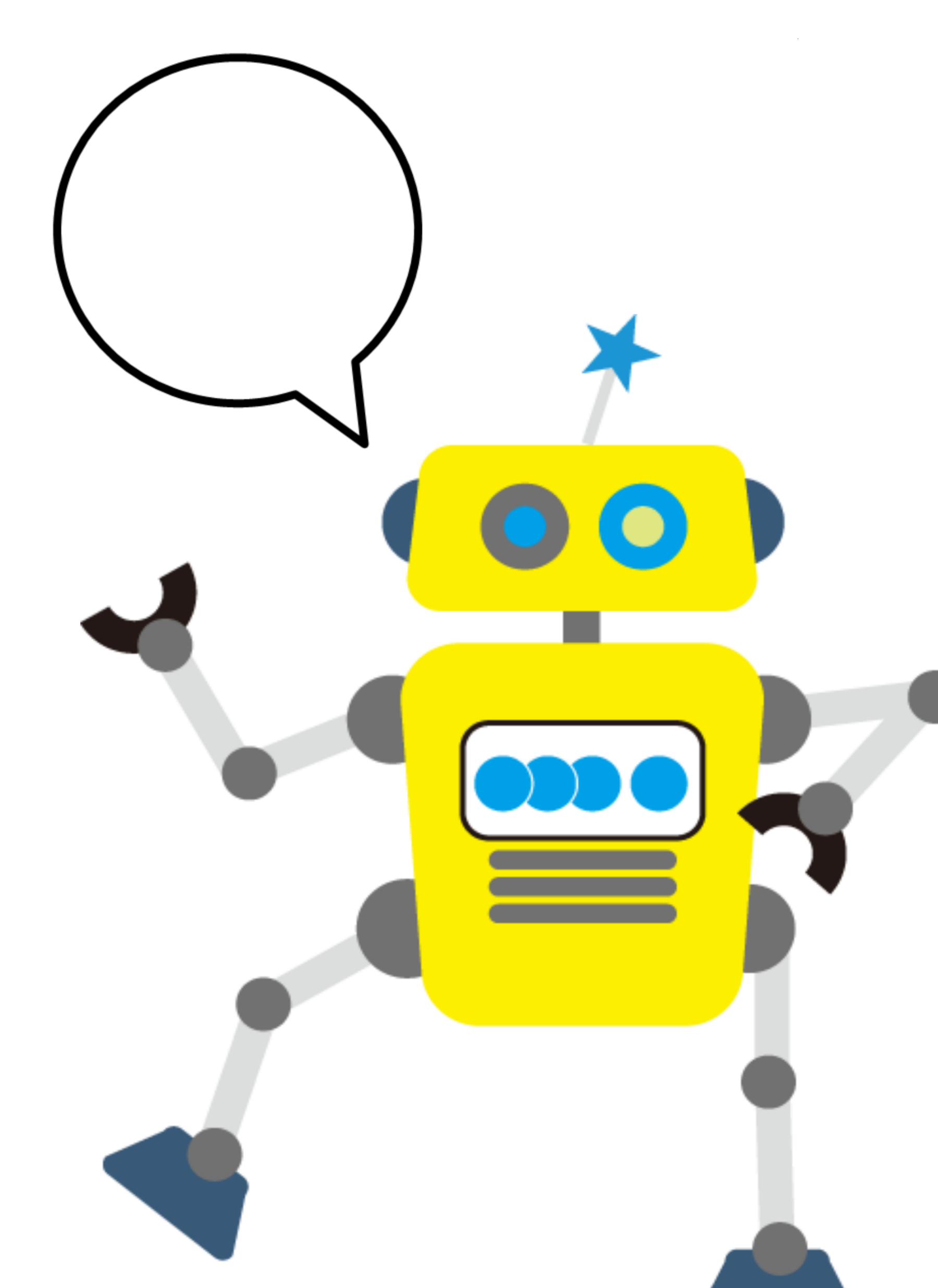 ${1-1}
${1-2}
1
${1-2}
2